Portable Anemometer for HVAC
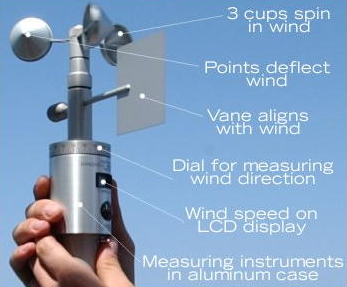 Faculty Advisor: Dr. Park, Mr. Villarreal & Mr. Sanchez 
Group: Eleazar Salinas, Jose Gonzalez, Giovanny Barajas, Jose Villarreal, and Ryan Cortes
Problem Statement
We are trying to create a more affordable anemometer for engineers, technicians, HVAC personal, and energy control.
Expensive hand-held Hot-Film units
Vane type anemometers are ineffective at low air speeds
Not specific to HVAC Systems
Many moving parts on Vane type units.
Rotating fan anemometer left
Hot-film anemometer right
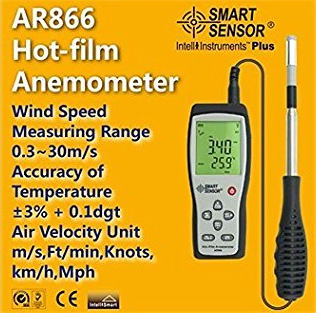 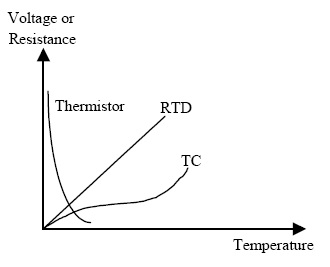 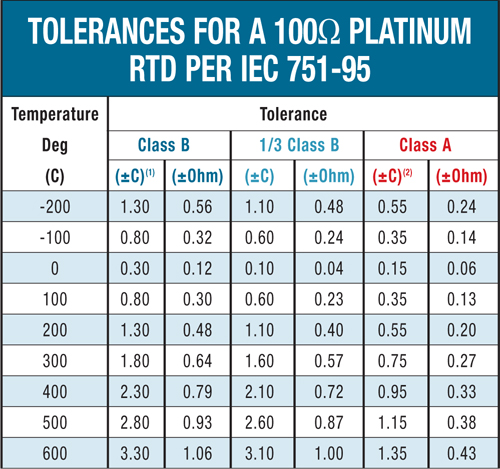 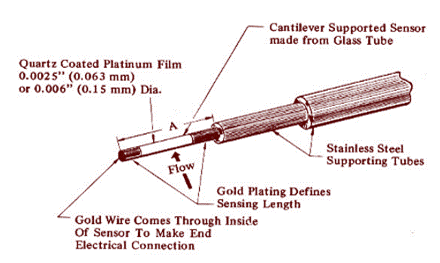 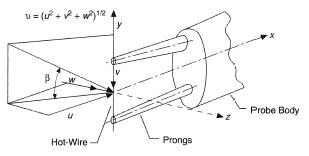 Approach
Market Research
Competitive Product Research
Component Research
Develop Heat Transfer Equation
Design Wheatstone Bridge Circuit 
Program Heat Transfer Equations Into Micro controller
Design Exterior Casing
Market Status
Leading Markets
North America
United States
Canada
Mexico
Europe
Germany
United Kingdom
Italy 
France
Asia Pacific
China
Japan
S. Korea
Taiwan
India
South America
Brazil
Argentina
6
Market Status Cont.
Leading Competitors
Siemens AG (Germany)
Kusam-Meco (India)
Fortive Corporation (U.S.A.)
OMEGA Engineering(U.S.A.)
Thermo Fisher Scientific Inc. (U.S.A.)
CEM Corporation (U.S.A.)
Teledyne Technologies Inc. (U.S.A.)
Horiba Ltd. (Japan)
Servomex (U.K.)
Vaisala (Finland)
7
Market Impact
This market is expected to grown tremendously through 2025
We believe we would be very competitive with our product. Estimation of product capture around 20%-35%
Cost Efficiency
Made in the U.S.A.
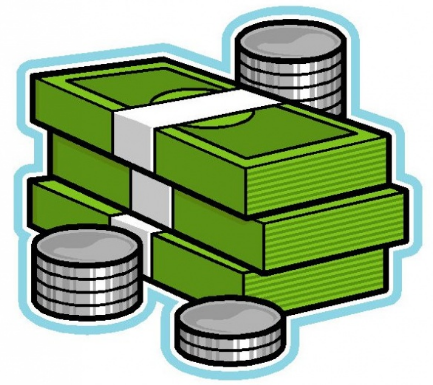 8
Market Impact Cont.
Kanomax (India)
TSI ( U.S.A)
OMEGA Engineering (U.S.A)
Thermo Fisher Scientific Inc. (U.S.A)
9
Competitive Products
10
Competitive Products Cont.
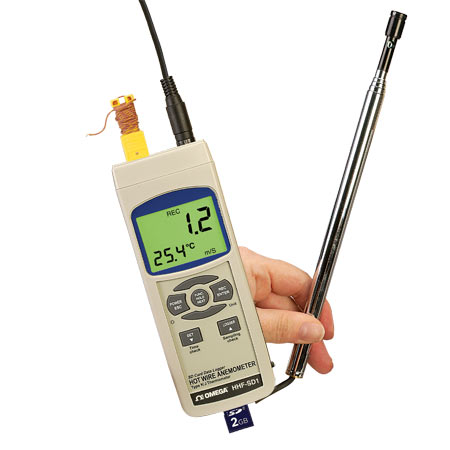 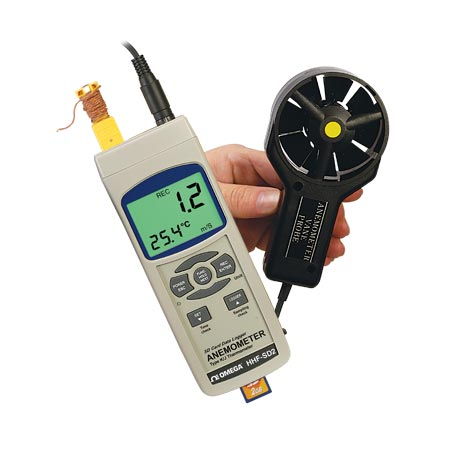 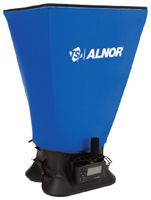 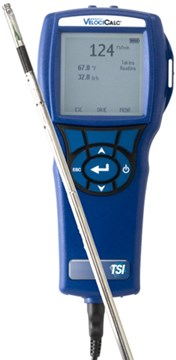 11
Competitive Products Cont.
12
Competitive Products Cont.
13
Proposed Solution
Design and engineer hot film anemometer
Understand the relationship between air velocity, heat transfer of the wire, and voltage signal.
Cost Effective design.
Minimize the need for moving parts by integrating “Hot Film System”.
Use more economically sound materials.
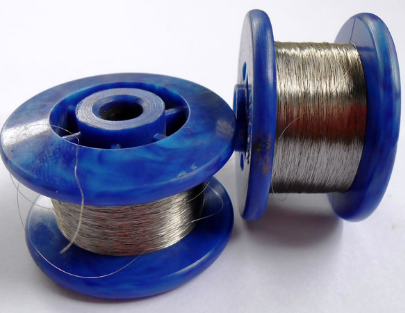 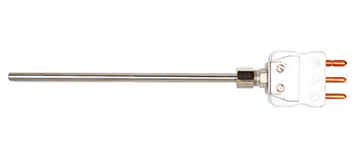 14
Goals ,Objectives , & Constraints
Goal : Specifically develop and design an economical, portable, and accurate anemometer with in allotted budget and time frame. 

Objective: Combine knowledge of Heat Transfer, Electrical Circuits and computer programming to produce a portable handheld anemometer. 

Constraints: 9 months to finish final product,  extended purchase order lead time, testing and balancing.
15
Thank you!
62